Le salon du Baron d’Holbach
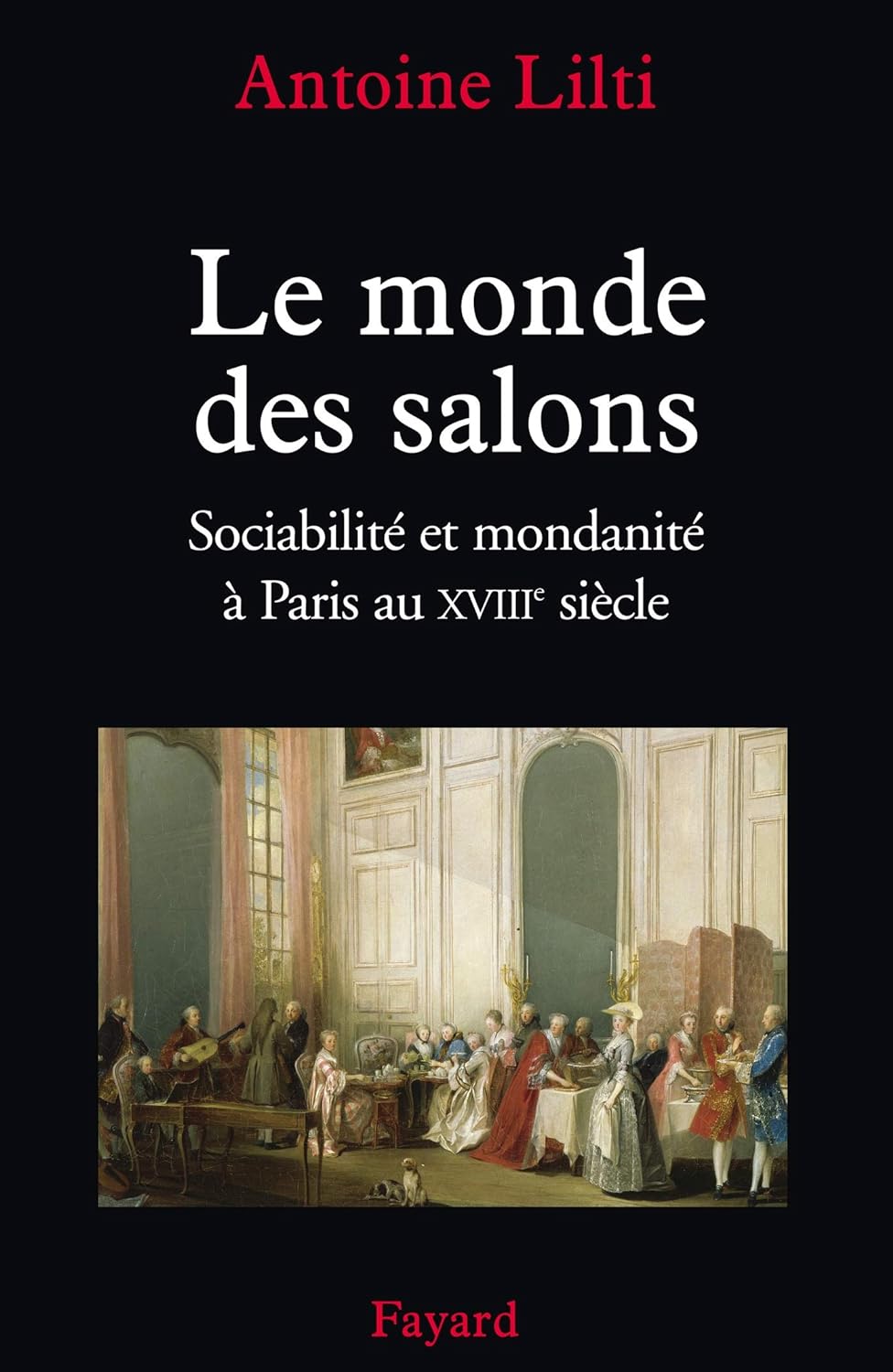 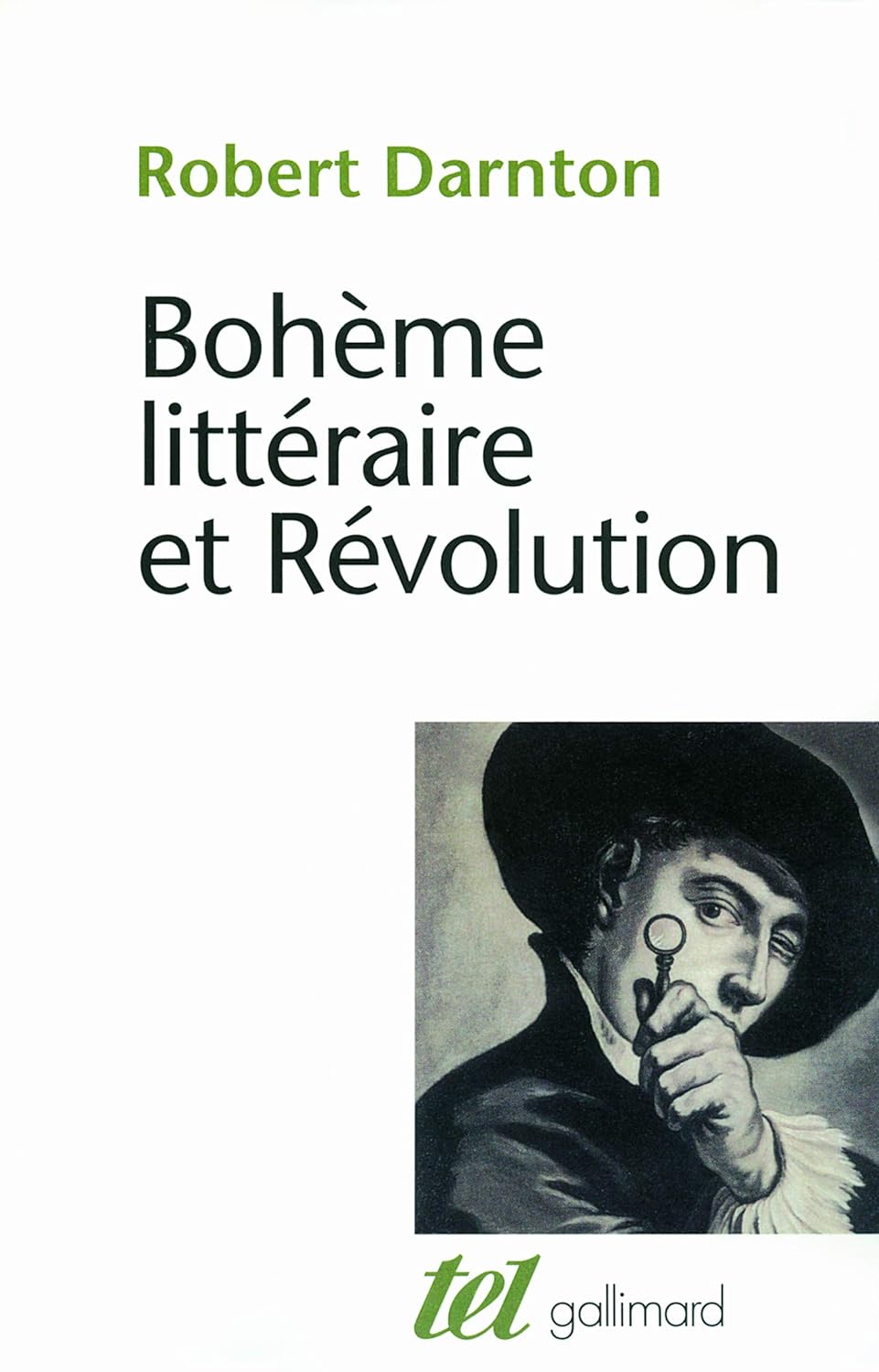 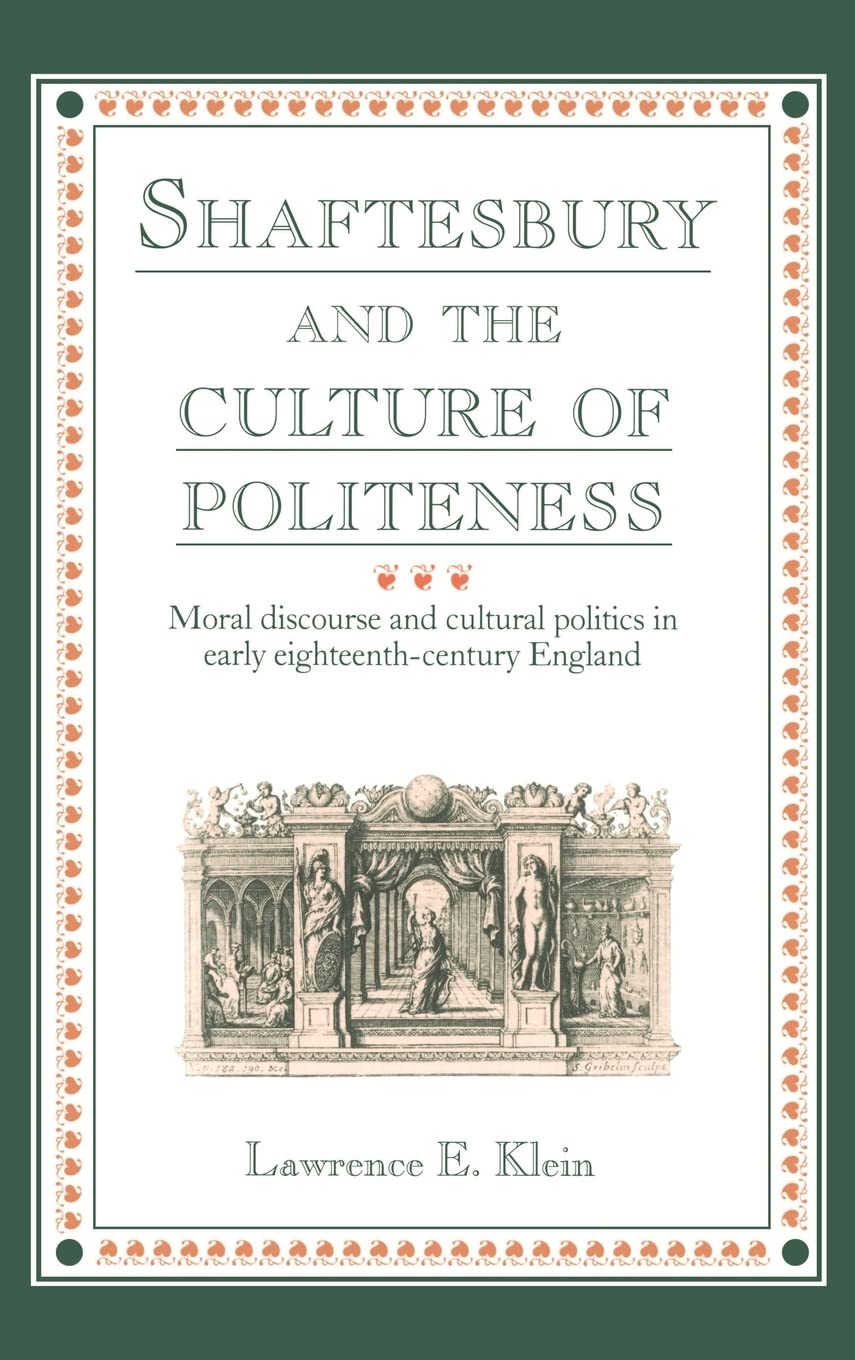 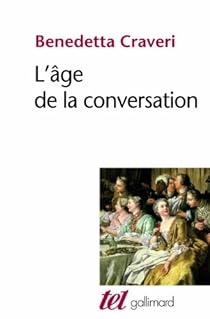 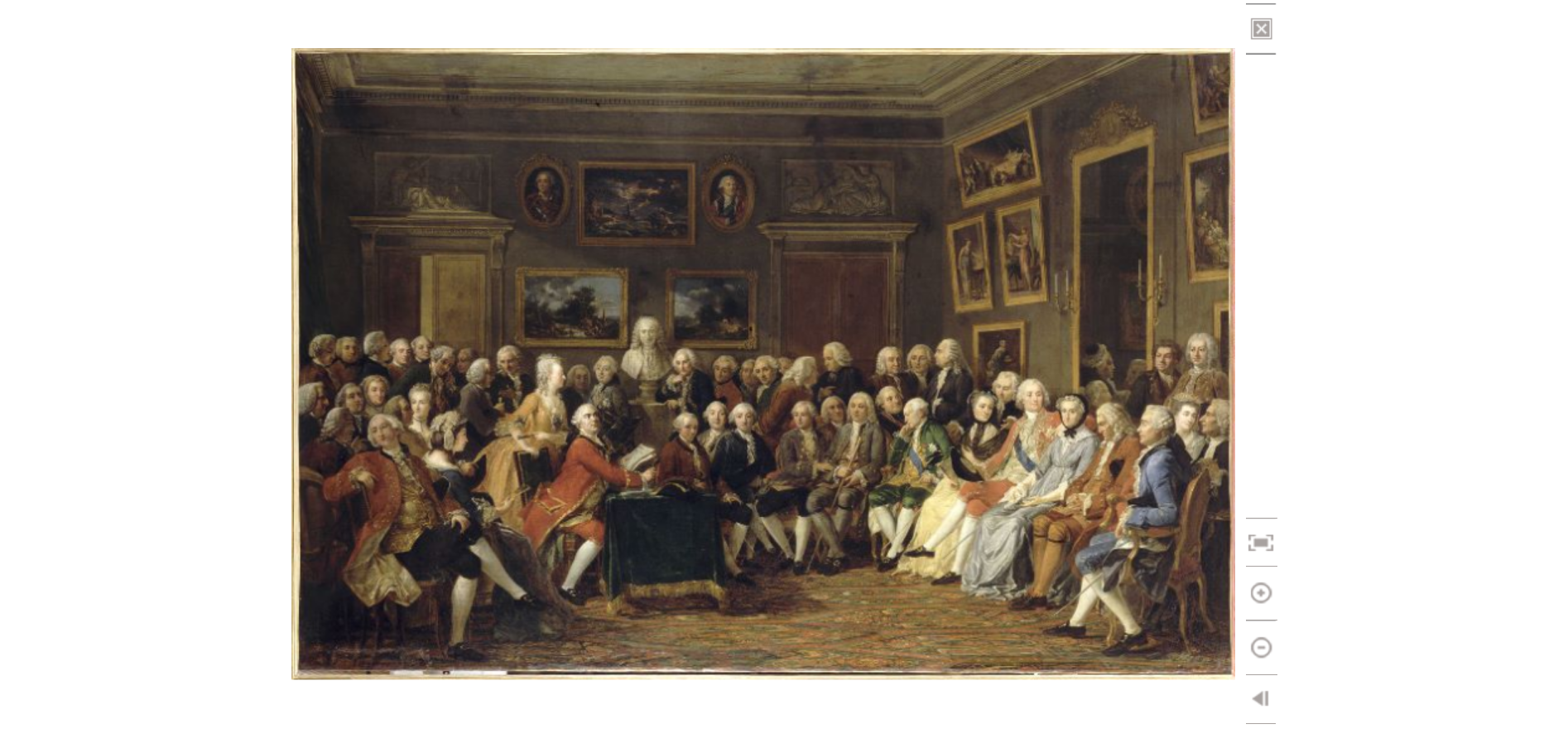 Anicet Charles Gabriel Lemonnier, Lecture d'une de Voltaire dans le salon de Mme Geoffrin. L'orphelin de la Chine, tragédie de Voltaire, huile sur toile, 1755
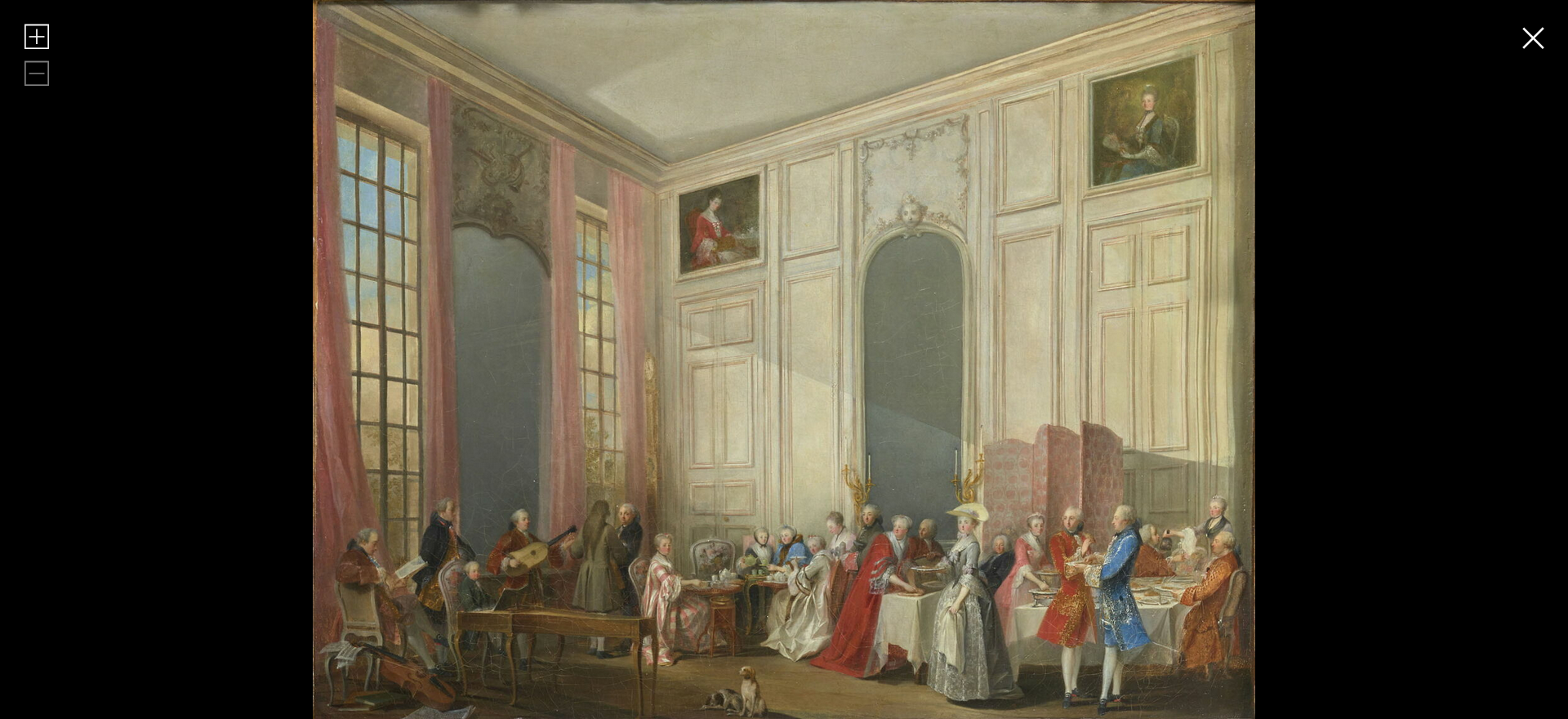 Michel Barthelemy Ollivier, École de, Le Thé à l'Anglaise dans le salon des quatre glaces au temple, avec toute la cour du prince de Conti, vers 1777 , musée du Louvre
Dans quelle mesure les souvenirs de Morellet témoignent-ils du double rôle des salons dans la sociabilité des Lumières, entre mondanité des élites urbaines et développements d’une opinion publique ?
1° Des lieux de la mondanité urbaine
 A) des espaces de sélection et de distinction des nouvelles élites urbaines
 B) Entre la Cour et la rue: l’essor d’une sociabilité policée fondée sur la conversation

2° Une nouvelle République des Lettres?
 A) Une société cosmopolite au service d’idées universelles?
 B) Paris, un foyer des Lumières

3° Les laboratoires de l’« esprit public » des Lumières
 A) Chez Holbach: un salon très radical
 B)  Des lieux sans programme, mais d’échange, de controverses et de fabrique de la critique